BÀI 10: PHÉP CỘNG TRONG PHẠM VI 10 
( tiết 3)
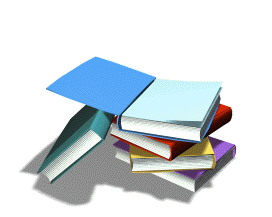 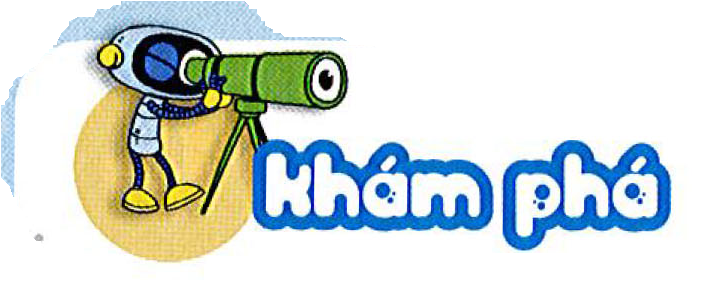 Thêm vào thì bằng mấy?
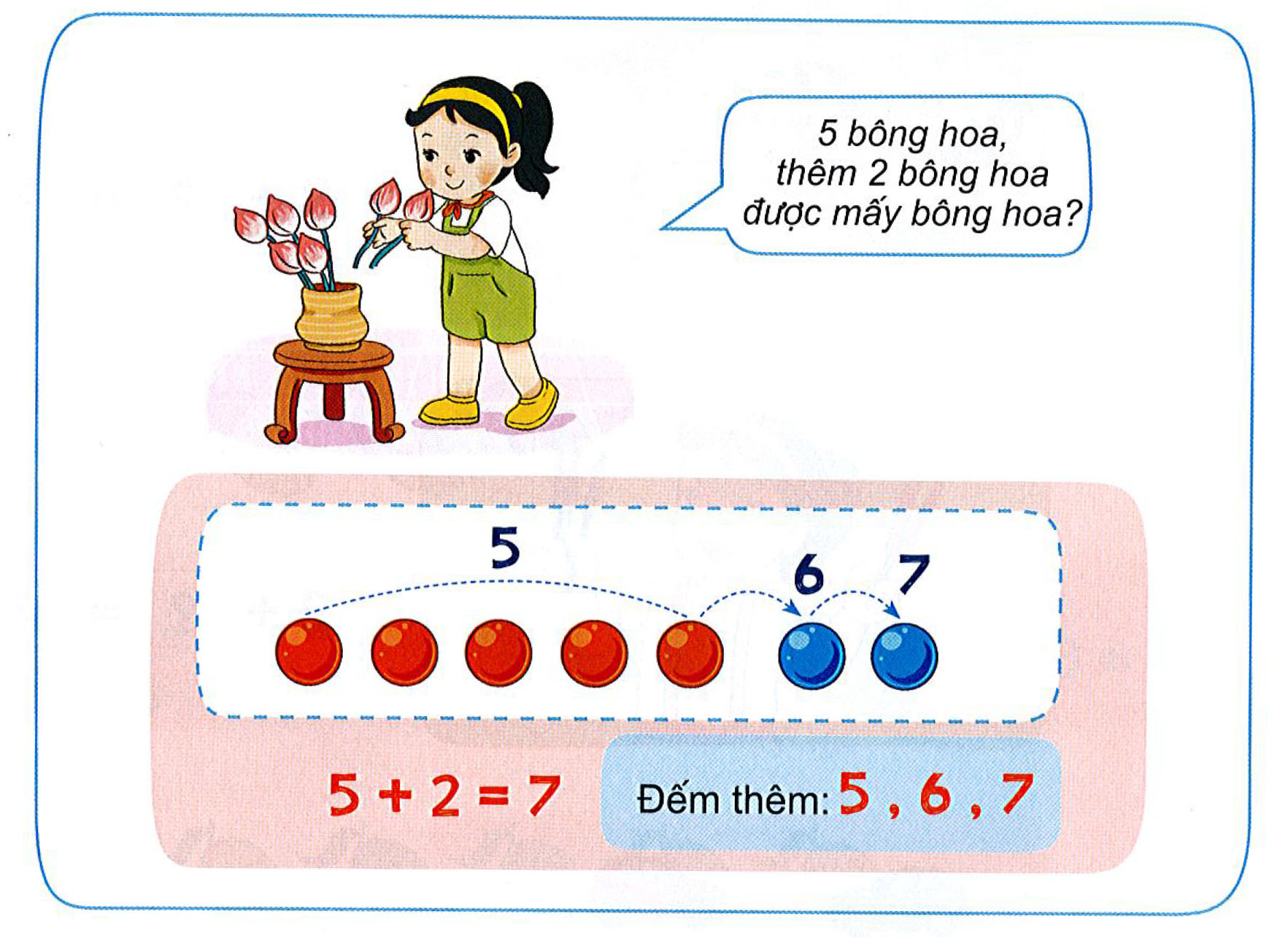 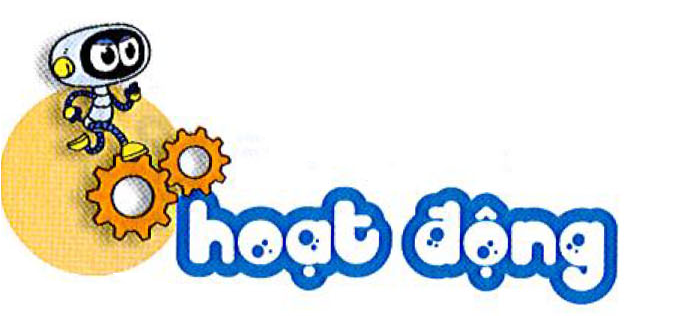 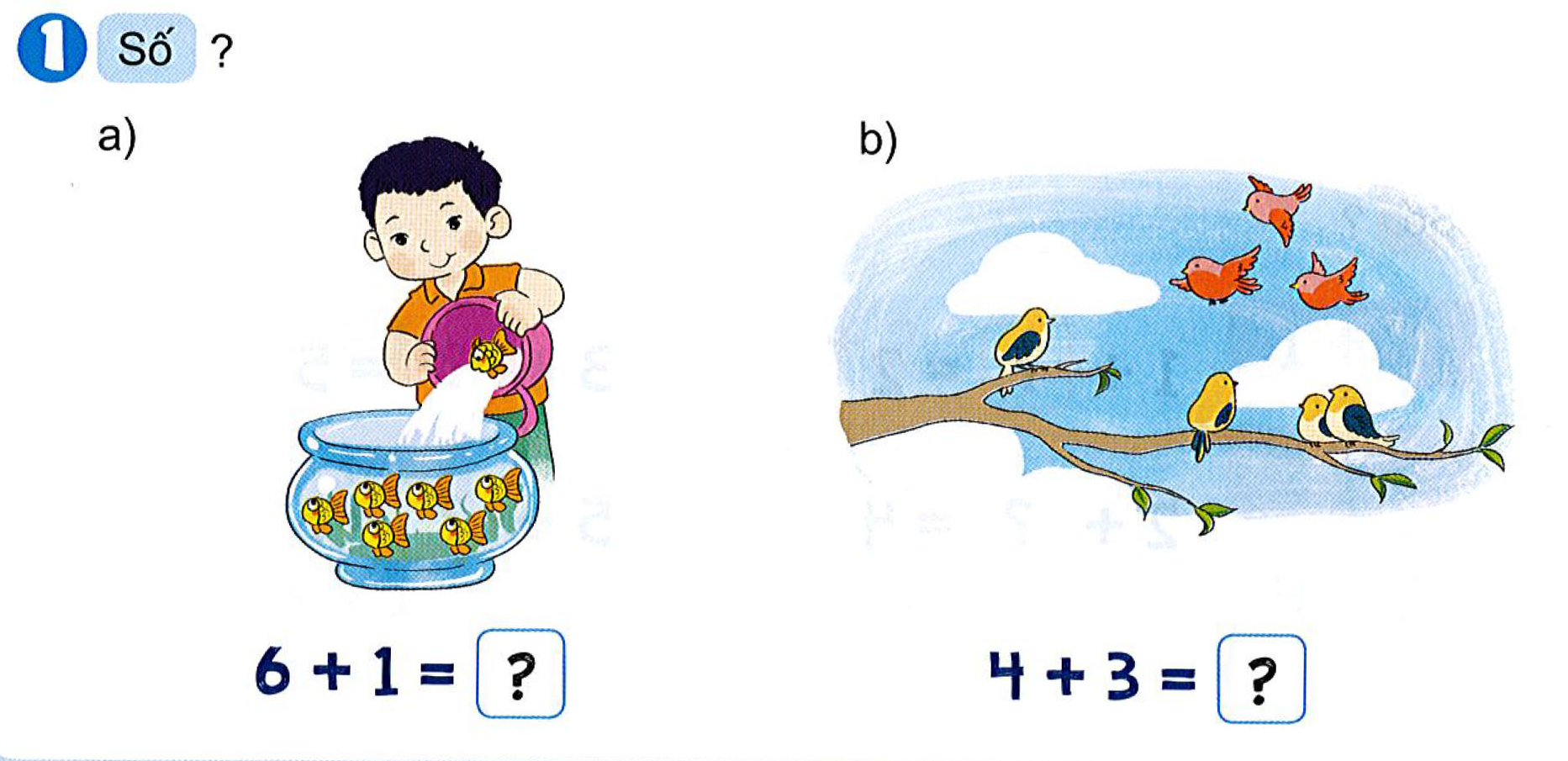 7
7
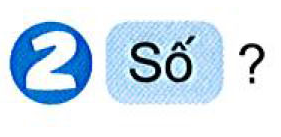 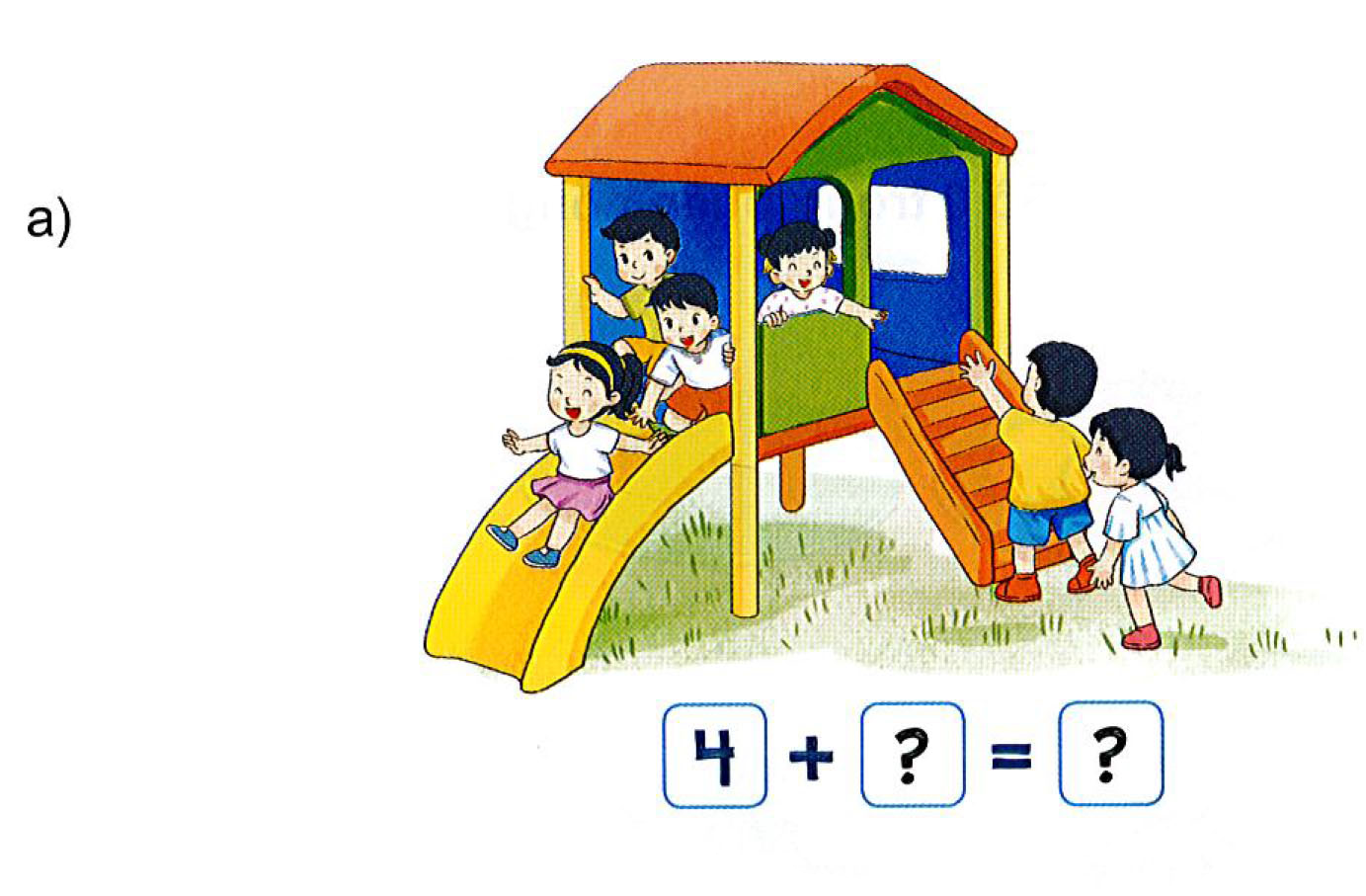 2
6
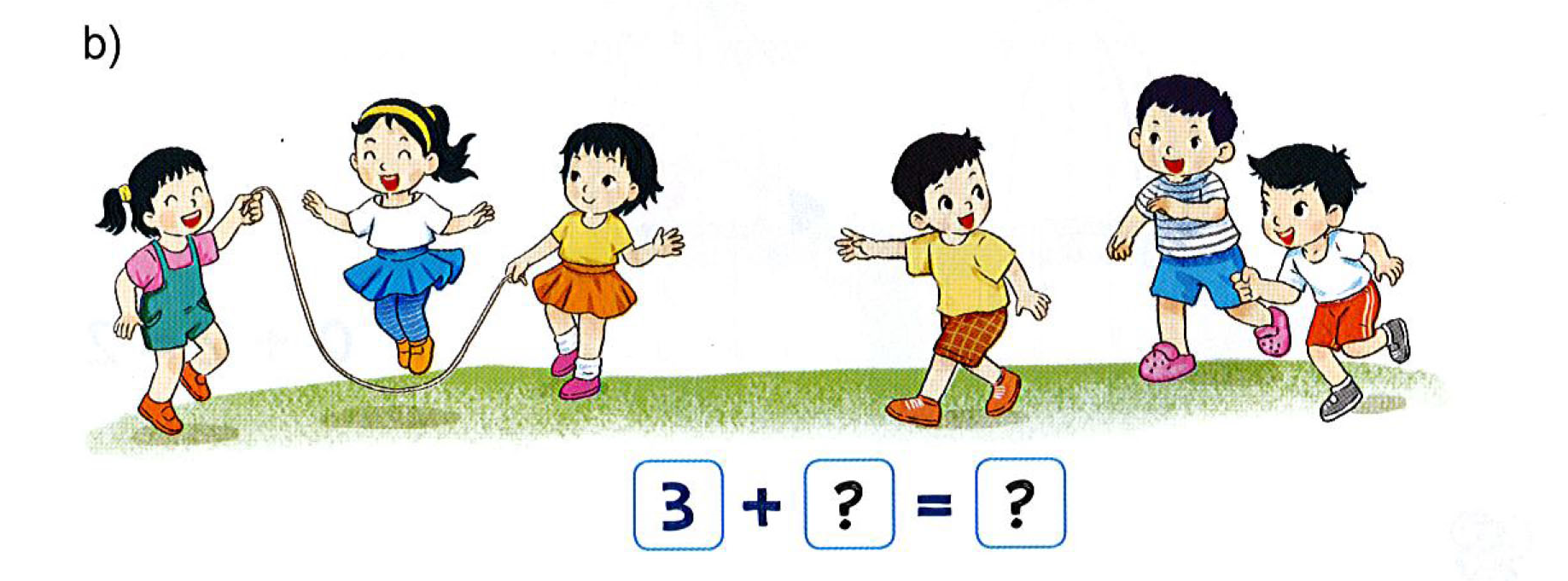 3
6
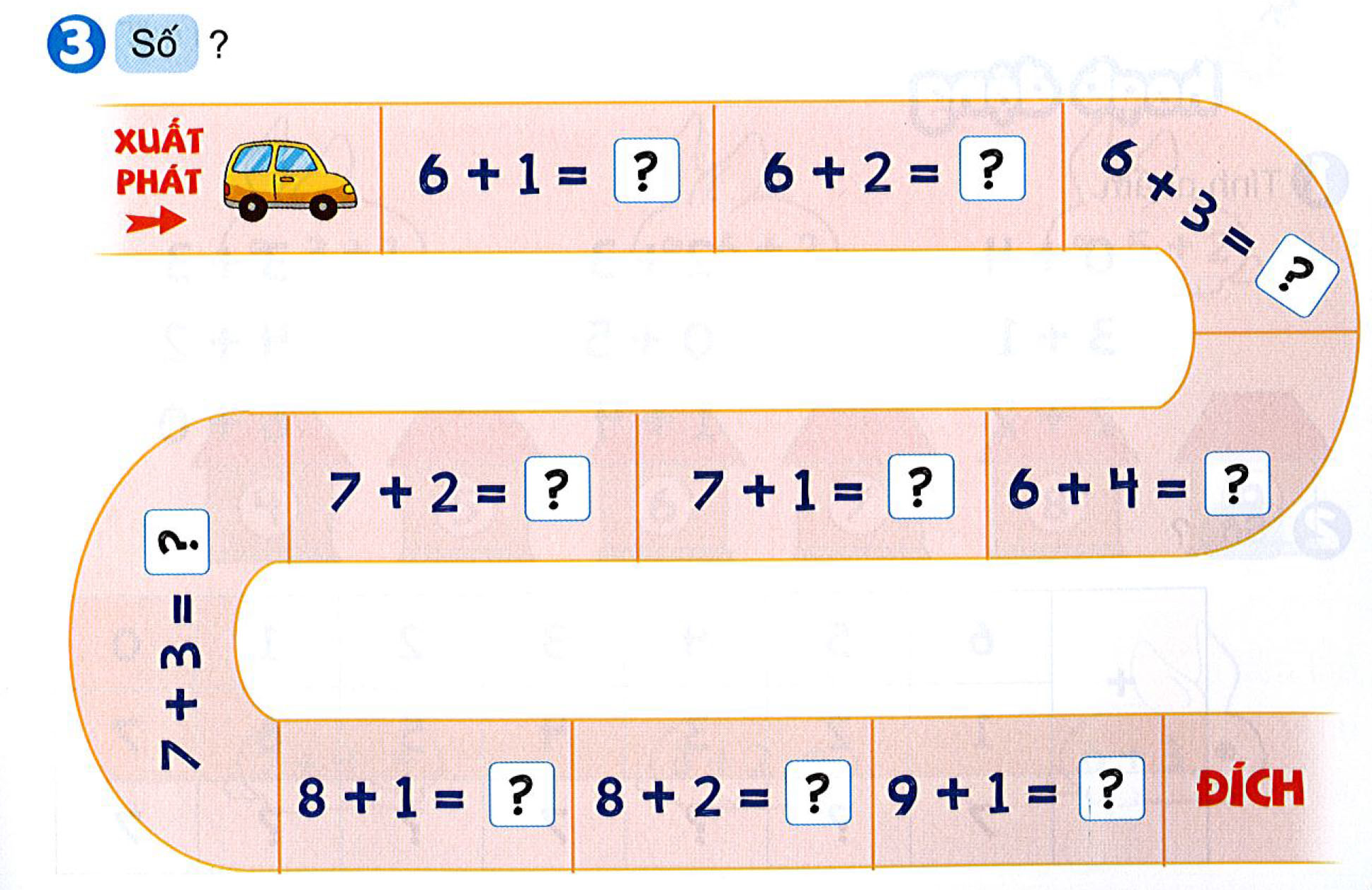 7
8
9
8
10
9
10
10
10
9